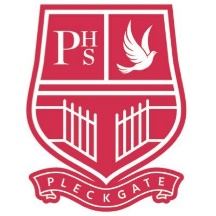 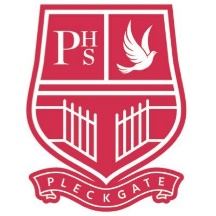 DESIGN TECHNOLOGY
YEAR 11 LEARNING JOURNEY
4
Homework: revision for the exam
Verbal assessment of written work
YEAR
12
NEA Section 4 – Final Evaluation and Testing
Week 1 – testing the model against the specification
Week 2 – final evaluation
Week 3 – final evaluation
Testing against consumer profile – consumer interview
Week 4 – final testing and adaptations of the model – against ACCESS FM
Week 7 – finalising model and testing against the specification
Week 6 – machinery analysis
Week 4 – modelling and evaluation
Week 5 – machinery analysis
Week 3 – modelling and evaluation
NEA Section 3 – Development and Final Idea
Verbal Assessment of the model
Homework: material for the model checking sizing
Week 2 – making the model
Week 1 – development of the final idea
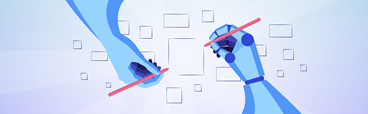 Development and modelling
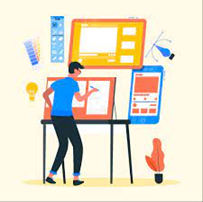 Verbal assessment of written work
Verbal assessment of design ideas
Homework: revision for mock exam on materials
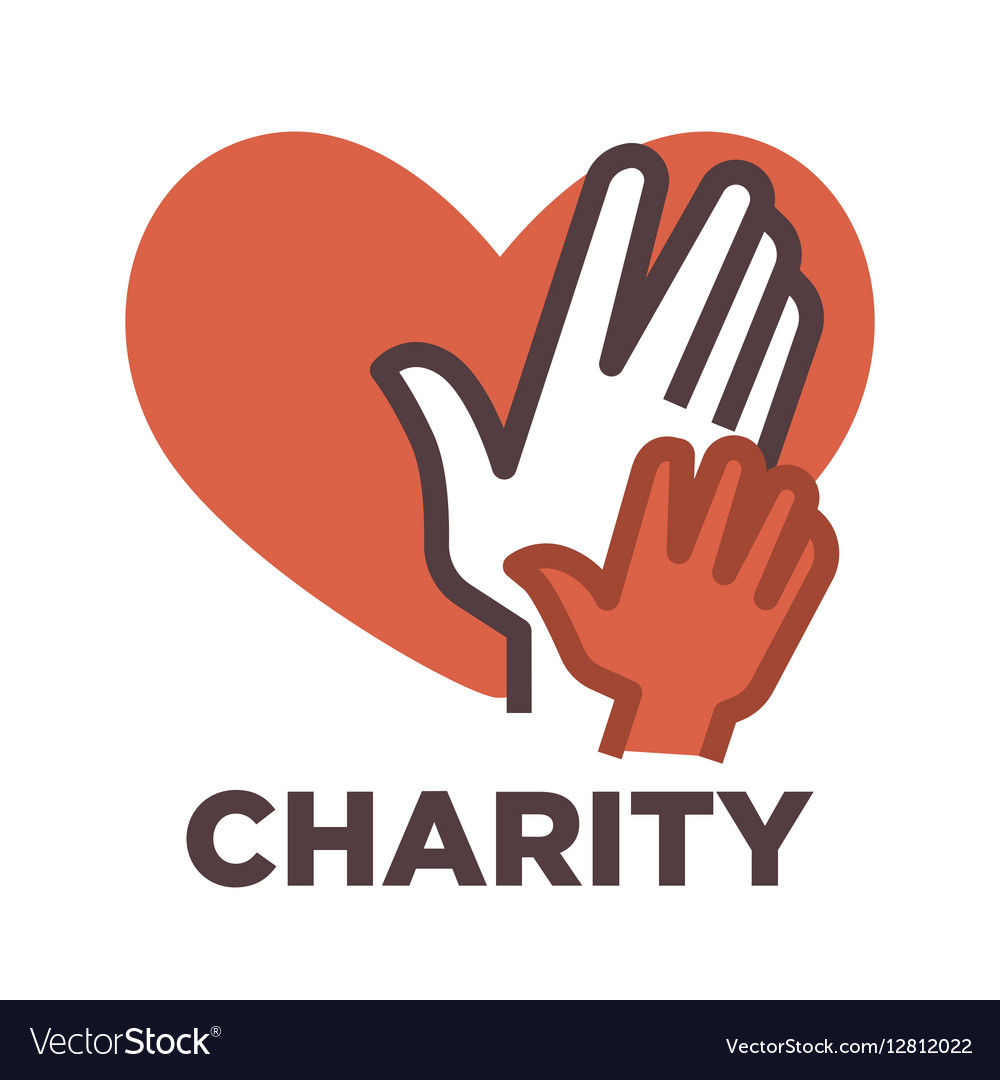 Lead charity fundraising
NEA Section 2 – design specification and design ideas
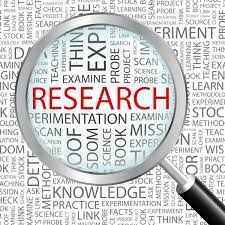 Week 4 – design ideas
Week 7 – development ideas of the final design idea
Week 6 – analysing ideas against the ACCESS FM specification
Week 5 – design ideas
Week 3 – design ideas
Week 6 –client profile – who is the chosen client ?
Week 7 – analysis of research
Week 2 – design ideas – creating 6 design ideas
Specification and design ideas
Homework
Week 1 – ACCESS FM – writing a design specification
Verbal assessment on research against the criteria
Homework – considering 6 initial design ideas thoughts and sketches
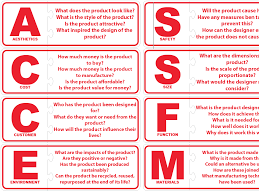 Verbal assessment of client interview
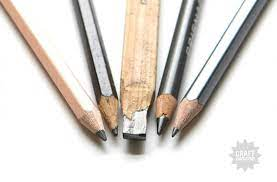 Revision of core knowledge for exam prep
Verbal assessment on analysis of 6 ideas – how do they link to the task?
Year 7
Year 11 HT1
NEA TASK: ANALYSIS AND RESEARCH OF THE BRIEF
Week 5 – client interview
Week 2 – introduction to research?
Week 4 – product analysis of 6 products – how do they link to the task?
Week 3 – research of the task – product analysis
Week 1: Analysis of the design brief – what is the task?
Curriculum content
Homework
Assessment
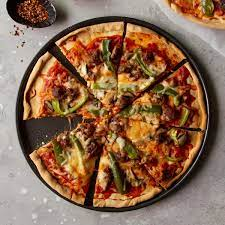 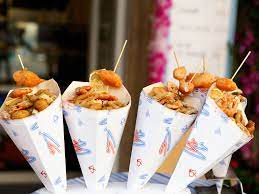 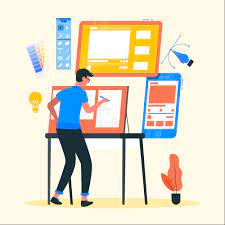 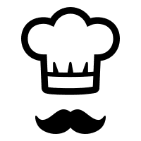 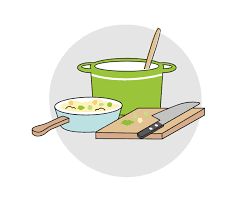 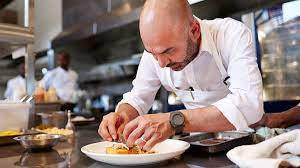 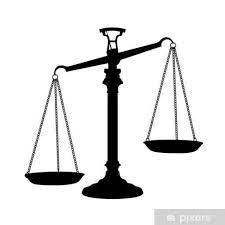 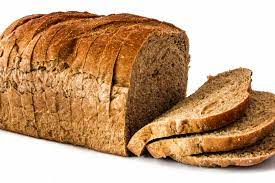 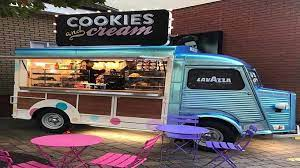 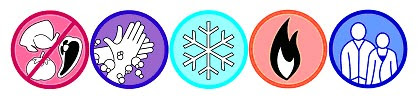 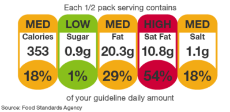 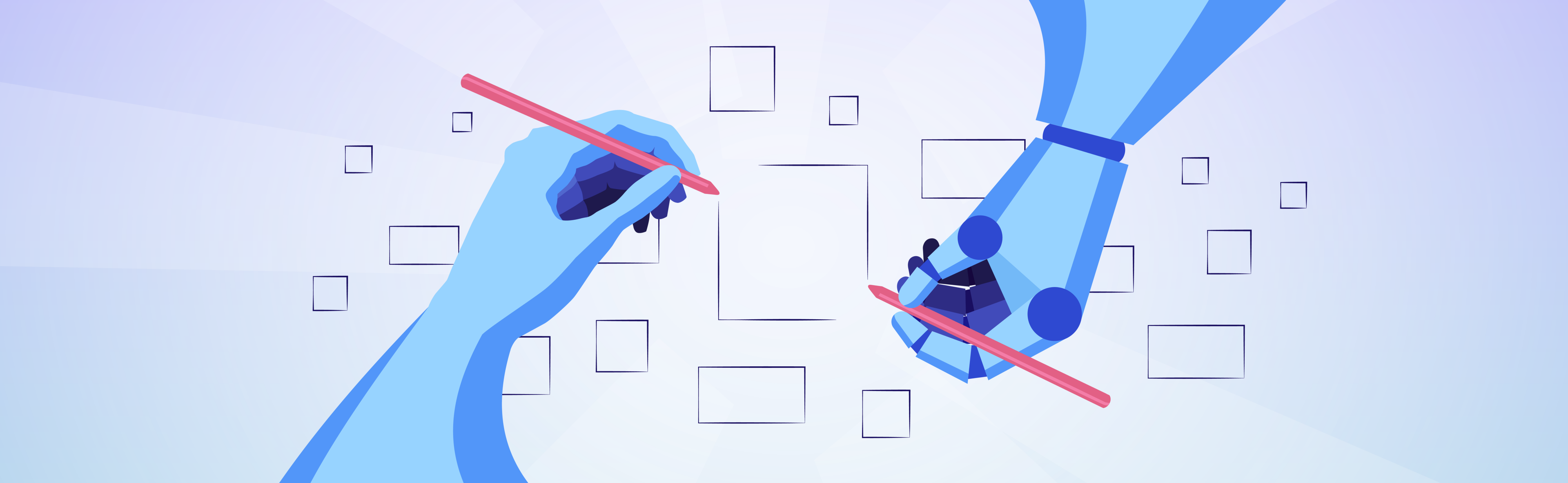